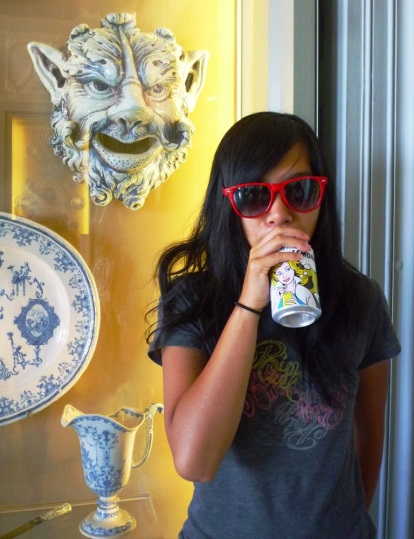 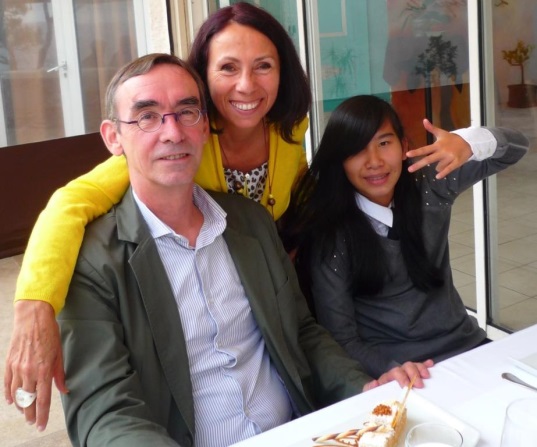 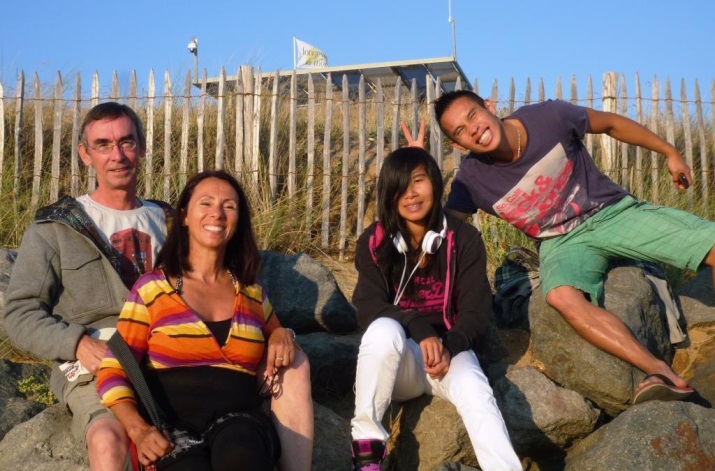 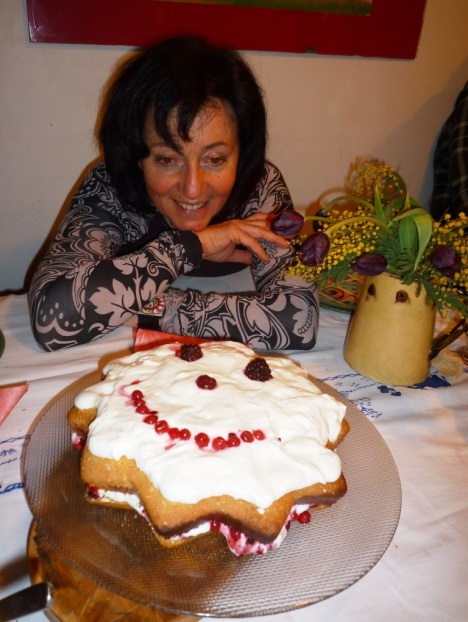 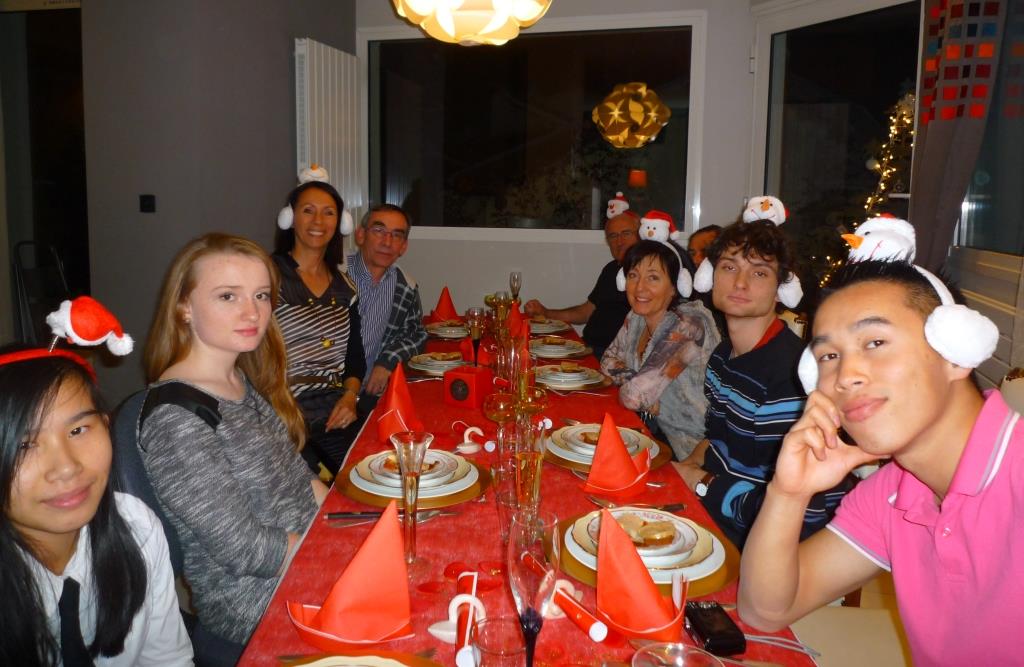 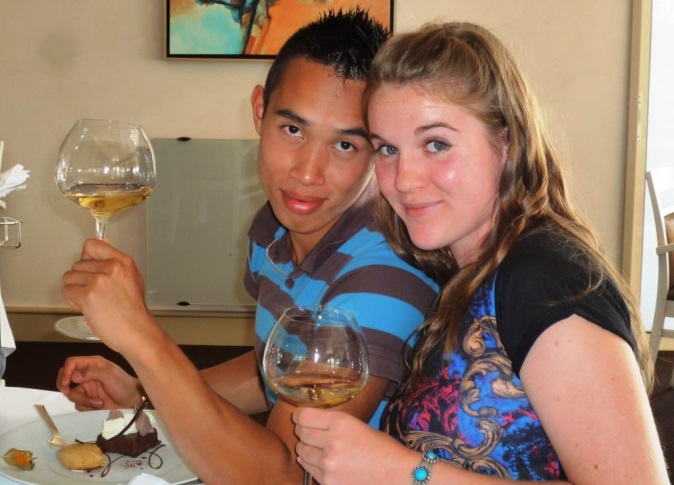 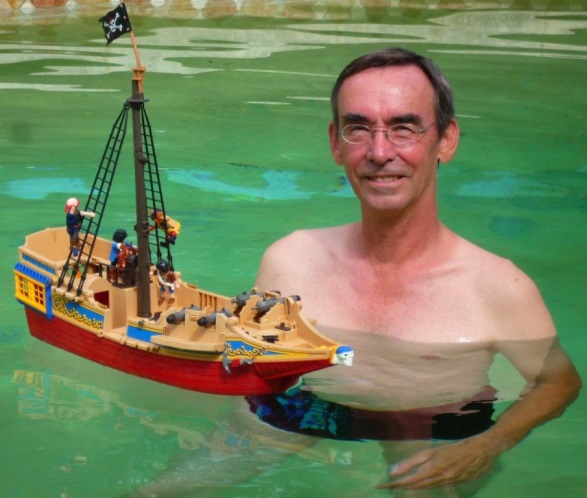 Bonne année 2014
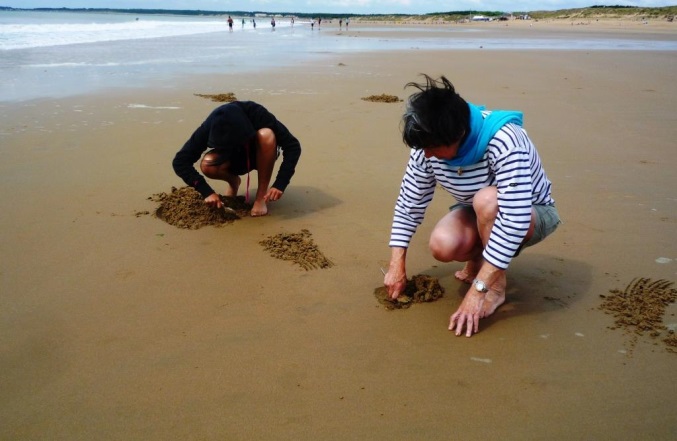 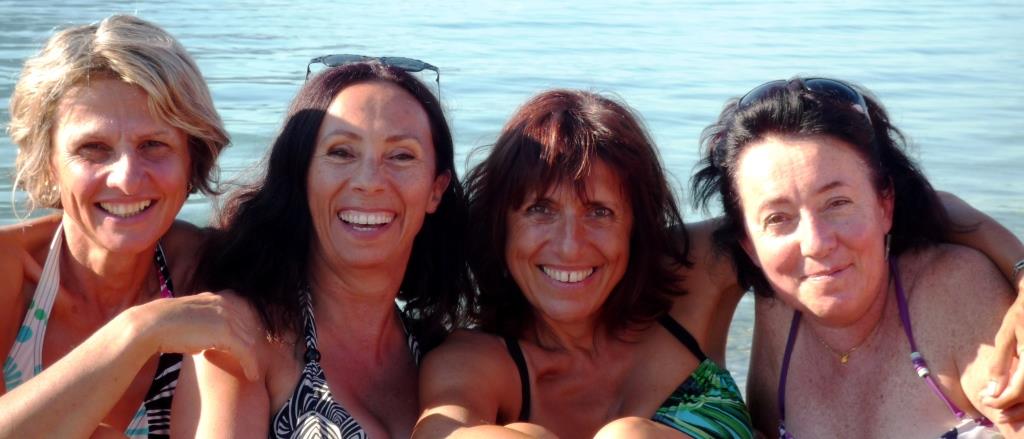 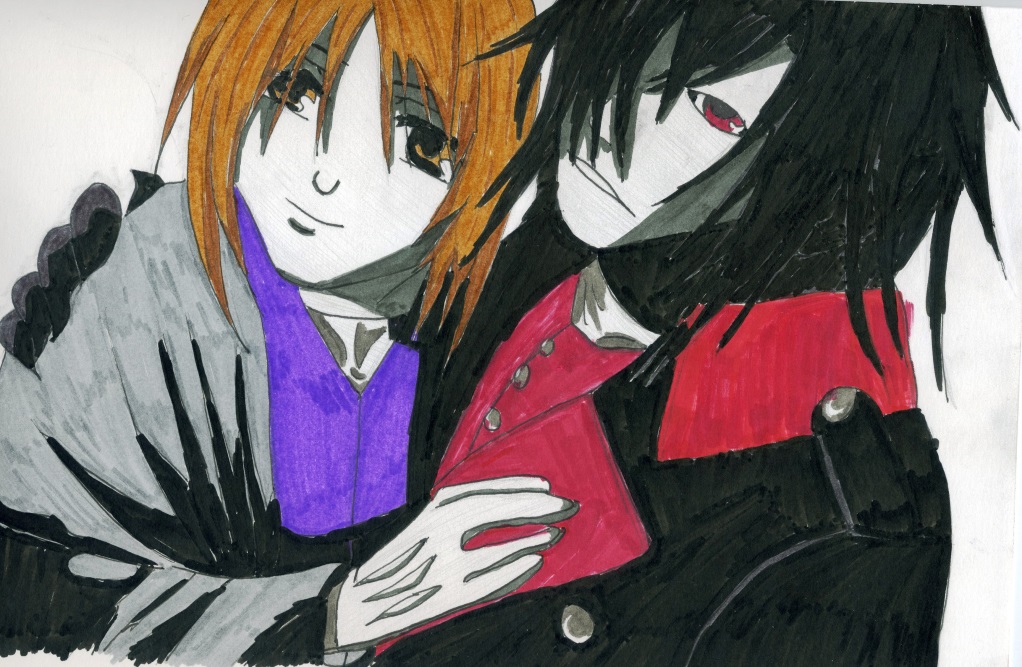 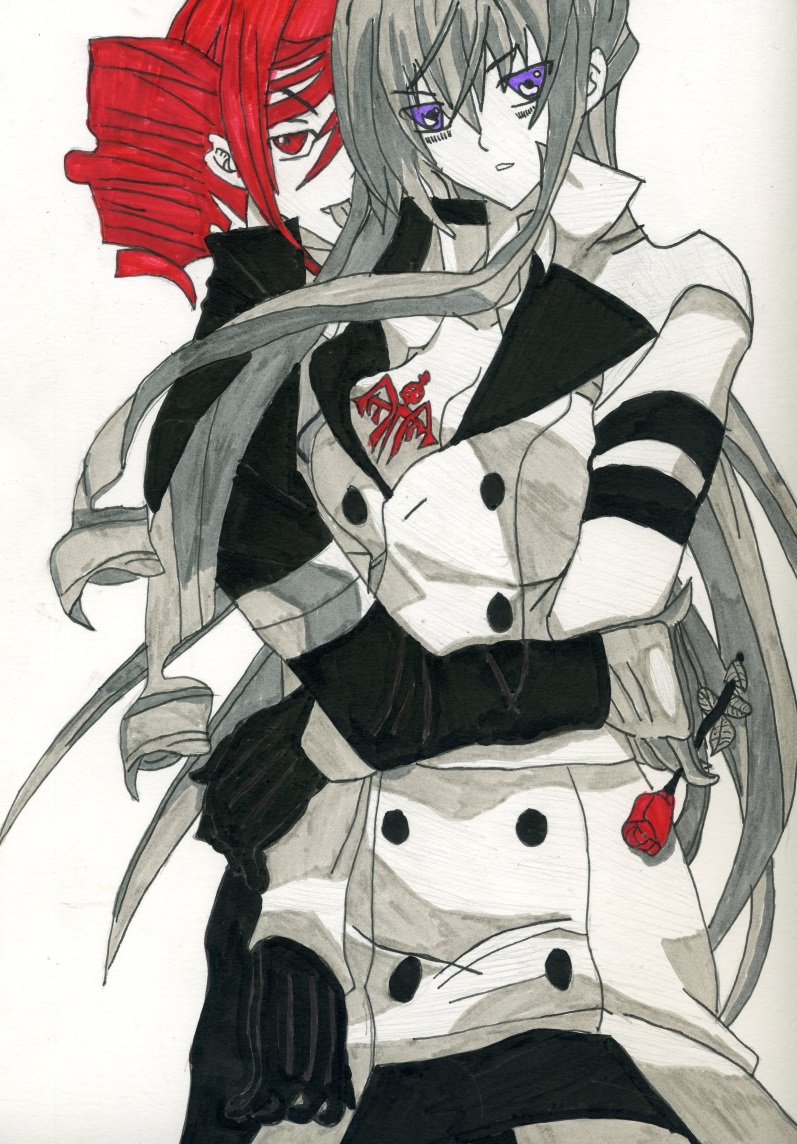 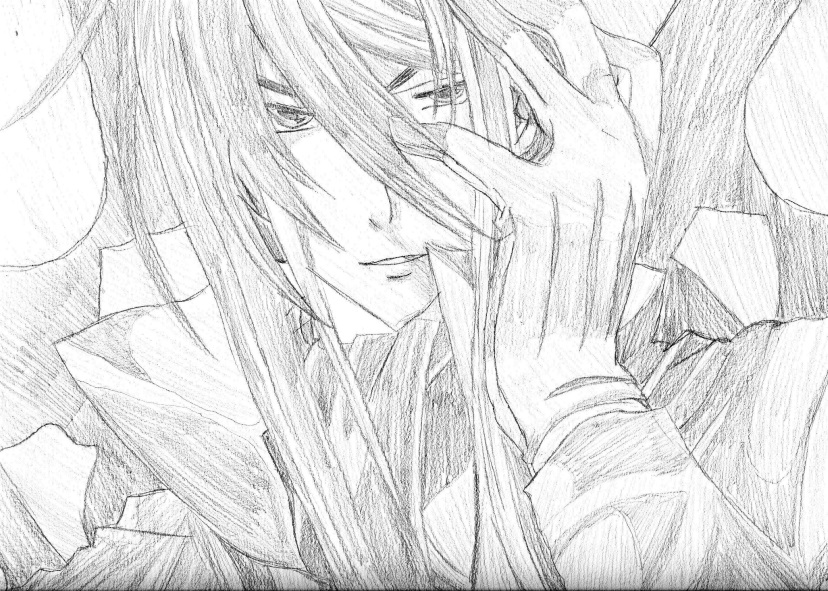